PATOLOGISKA FUNKTIONER
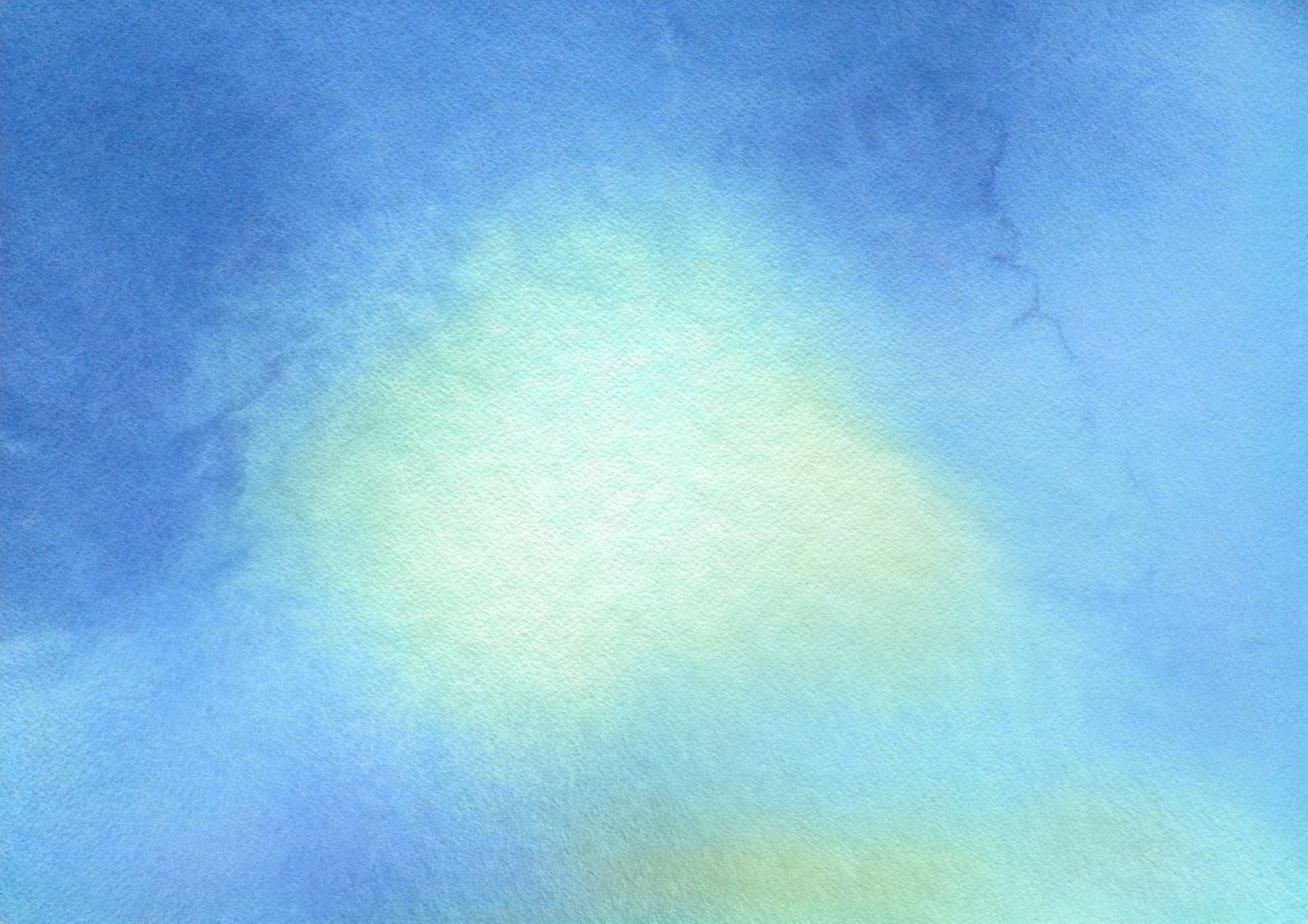 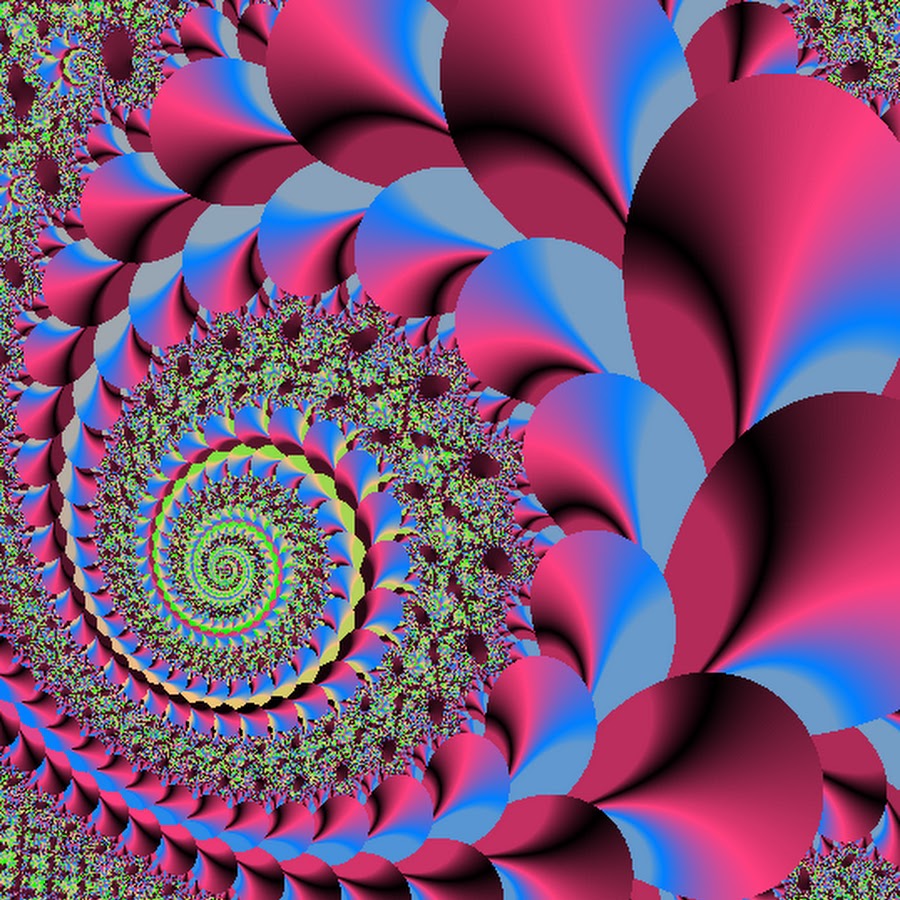 [FUNKTIONER SOM BETER SIG KONSTIGT]
Svenska Akademiens Ordlista (SAOL): patologisk=sjuklig/abnorm
PATOLOGISKA FUNKTIONER
Svenska Akademiens Ordlista (SAOL): patologisk=sjuklig/abnorm
I matematikens underbara värld talar man om patologiska funktioner:
PATOLOGISKA FUNKTIONER
Svenska Akademiens Ordlista (SAOL): patologisk=sjuklig/abnorm
I matematikens underbara värld talar man om patologiska funktioner:
PATOLOGISKA FUNKTIONER
“one which possesses deviant, irregular, or counterintuitive property, in such a way that distinguishes it from what is conceived as a typical object in the same category. The opposite of pathological is well-behaved” (Wikipedia)
Svenska Akademiens Ordlista (SAOL): patologisk=sjuklig/abnorm
I matematikens underbara värld talar man om patologiska funktioner:
PATOLOGISKA FUNKTIONER
Kontinuerlig, oändligt deriverbar etc
“one which possesses deviant, irregular, or counterintuitive property, in such a way that distinguishes it from what is conceived as a typical object in the same category. The opposite of pathological is well-behaved” (Wikipedia)
WEIERSTRASSFUNKTIONEN (1872)
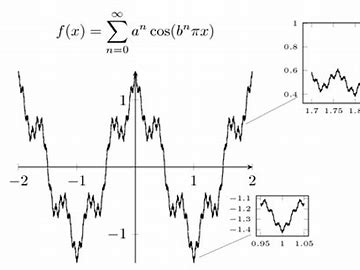 Kontinuerlig överallt men inte deriverbar någonstans! [Många fler exempel på Wikipedia!]
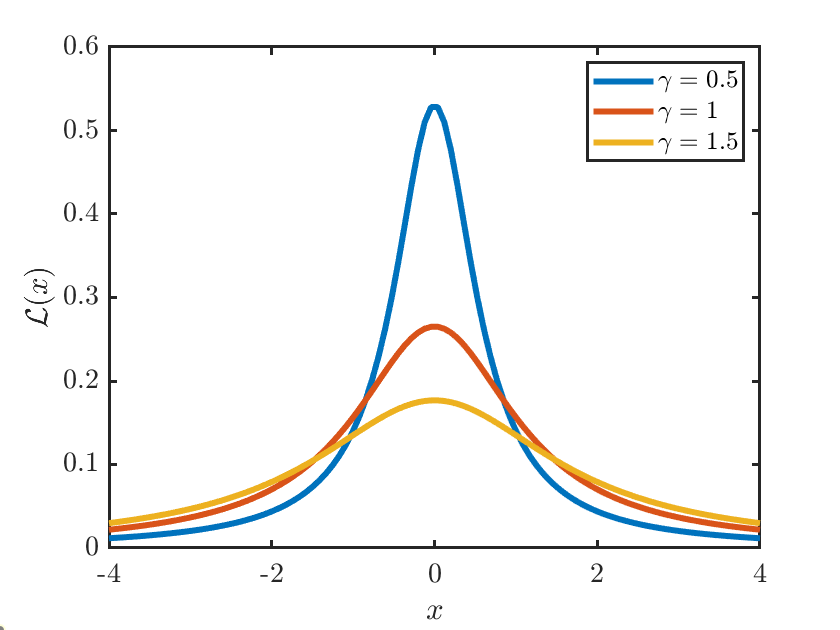 ANVÄNDBART EXEMPEL [LORENTZIANEN]
Sannolikhetsfördelning inom matematik 
Resonansfenomen inom fysik (korrelationer
    samt approximation för Diracs deltafunktion)
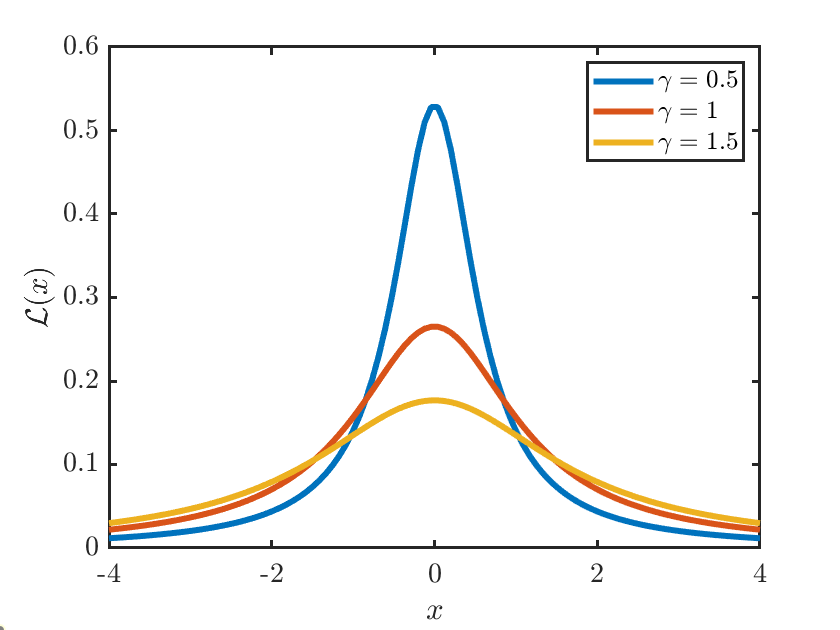 ANVÄNDBART EXEMPEL [LORENTZIANEN]
Sannolikhetsfördelning inom matematik 
Resonansfenomen inom fysik (korrelationer
    samt approximation för Diracs deltafunktion)
- MEN: saknar väntevärde och varians (->patologisk!)
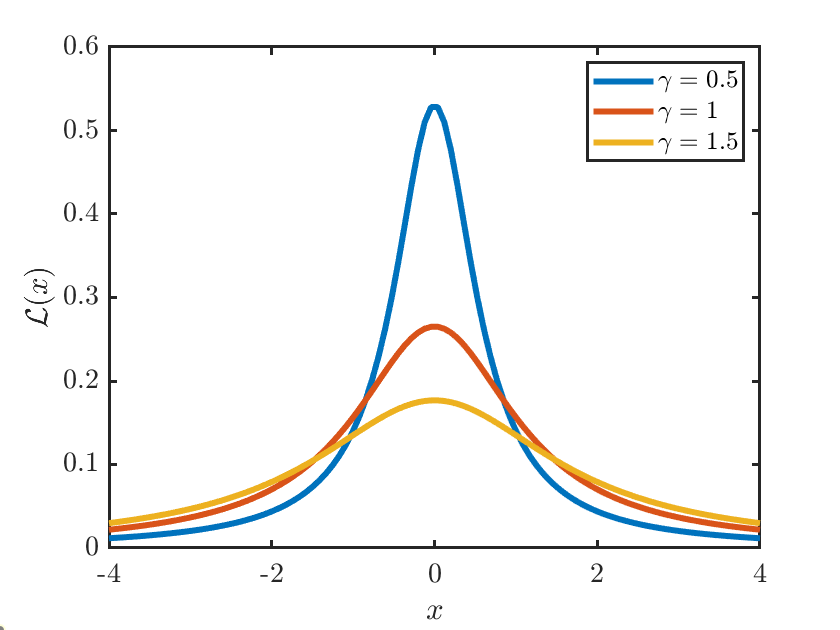 ANVÄNDBART EXEMPEL [LORENTZIANEN]
Sannolikhetsfördelning inom matematik 
Resonansfenomen inom fysik (korrelationer
    samt approximation för Diracs deltafunktion)
MEN: saknar väntevärde och varians (->patologisk!)
Funktionen avtar för långsamt långt bort från origo
ANVÄNDBART EXEMPEL [LORENTZIANEN]
Elektron-elektron-spridning (Electron-electron scattering)
k’-q
k+q
k
k’
Energikonservering:
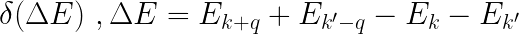 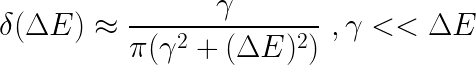 IDAG: CAUCHYS PATOLOGISKA FUNKTION
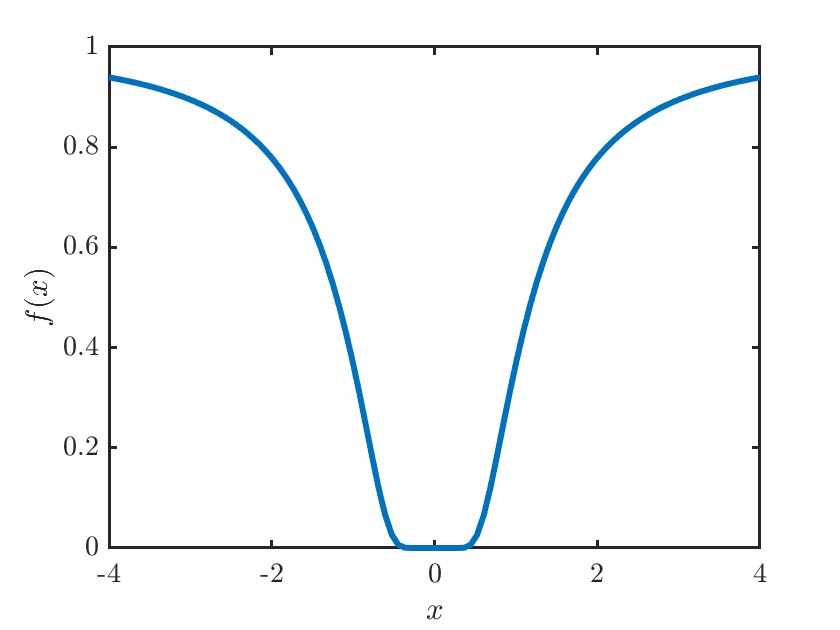 Överallt kontinuerlig och oändligt deriverbar  

MEN: Maclaurinserien (Taylor i x=0) är konstig!
IDAG: CAUCHYS PATOLOGISKA FUNKTION
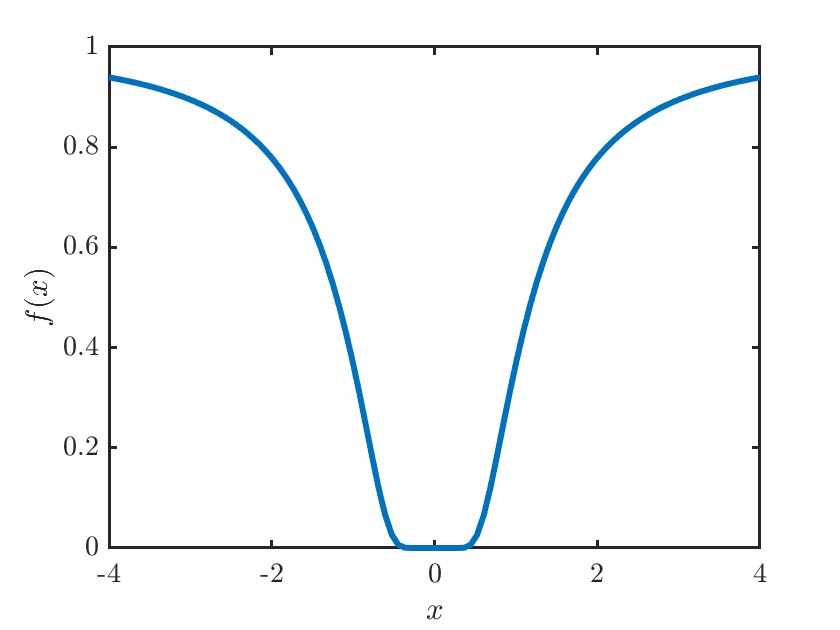 Överallt kontinuerlig och oändligt deriverbar

MEN: Maclaurinserien (Taylor i x=0) är konstig!

-  Detaljer på svarta tavlan!